CPS at pivot
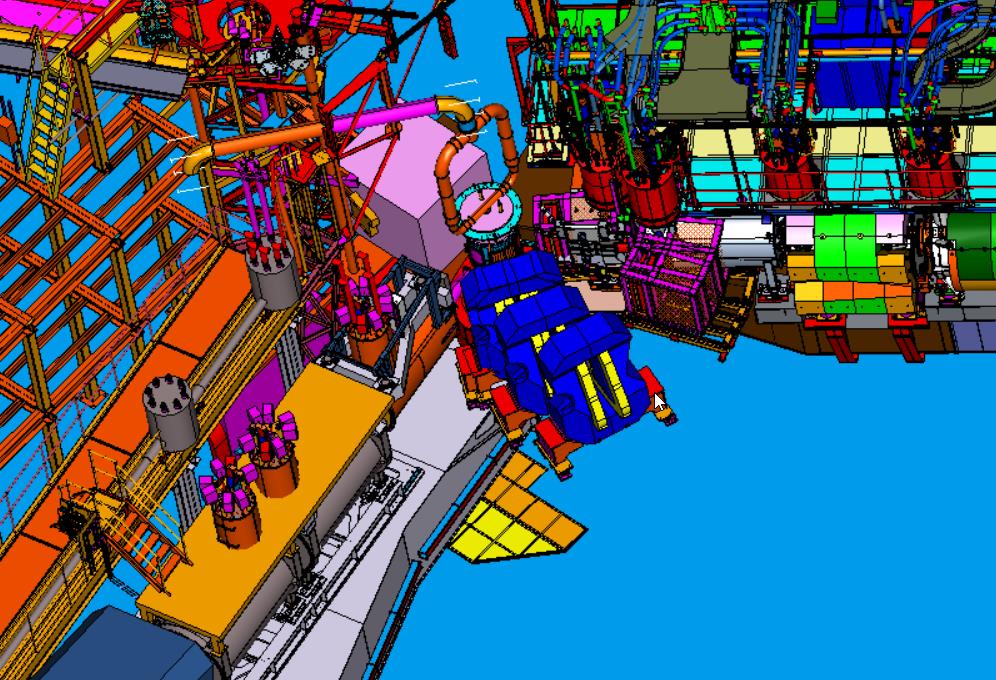 CPS
Pump Line to auxiliary platform upper deck
SHMS @ 40 deg.
Target
NPS detector positions
BigBite positions
HMS @ 80 deg.
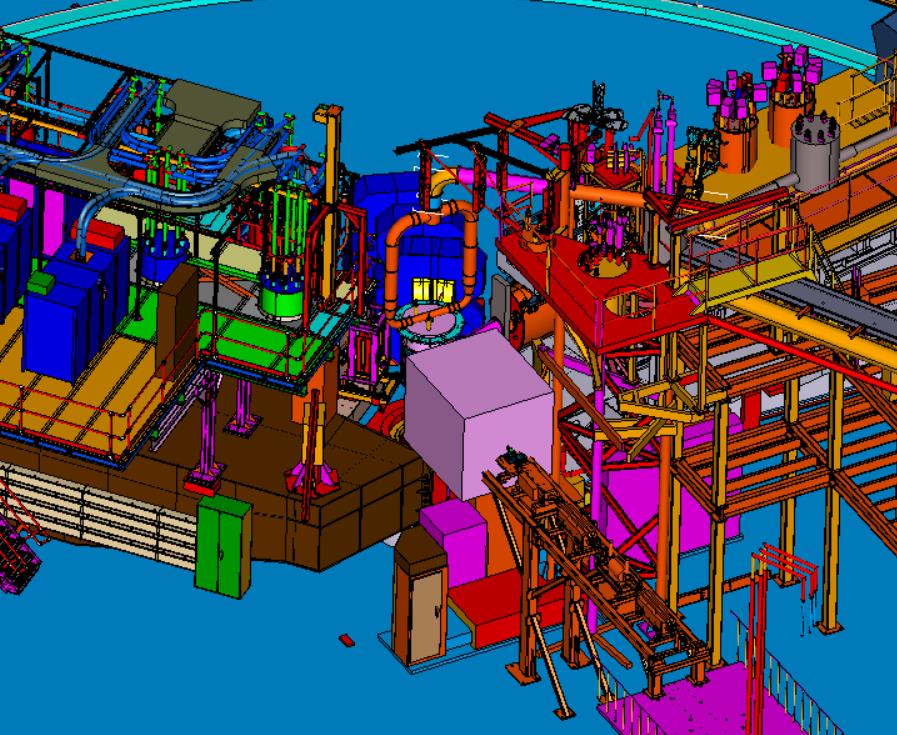 Birdseye view from upstream
Cryo platform
CPS
Auxiliary platform
Utility enclosures
Beamline
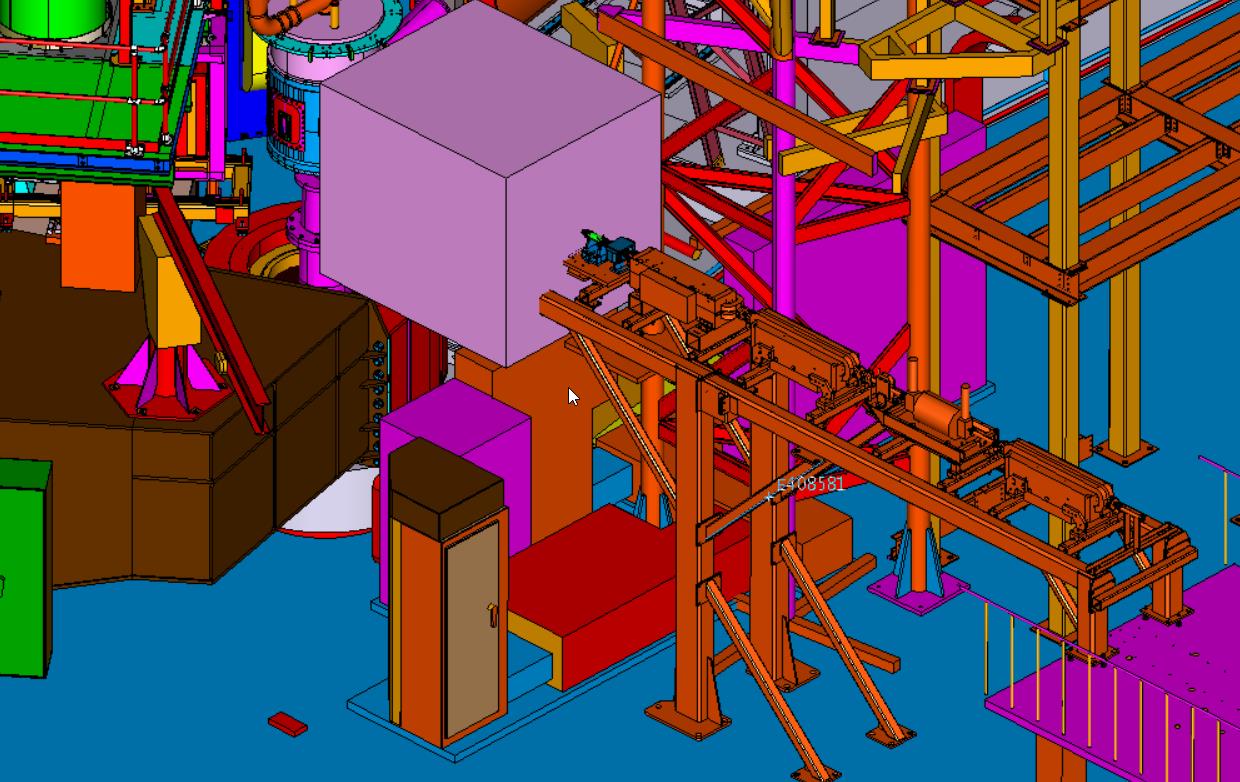 Birdseye view from upstream, close-up
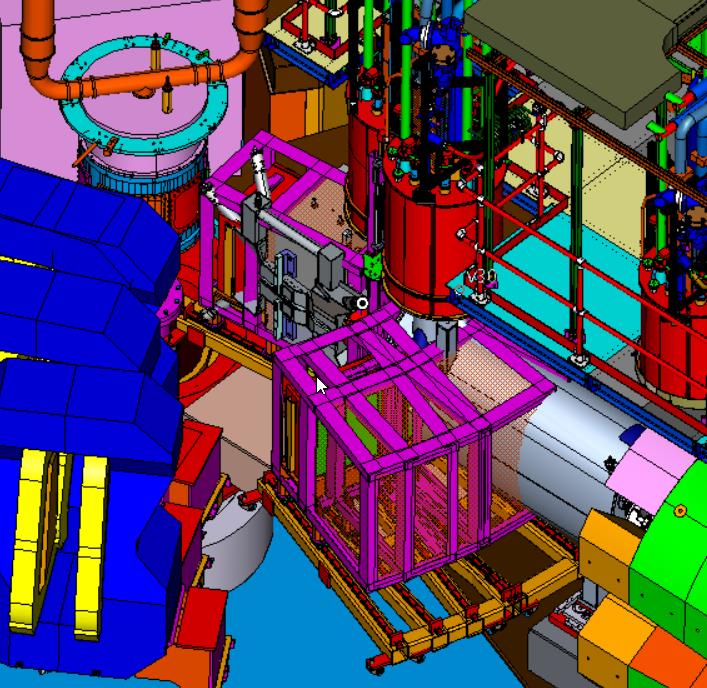 Birdseye view from down stream
SHMS HB
SHMS Q1
NPS positions
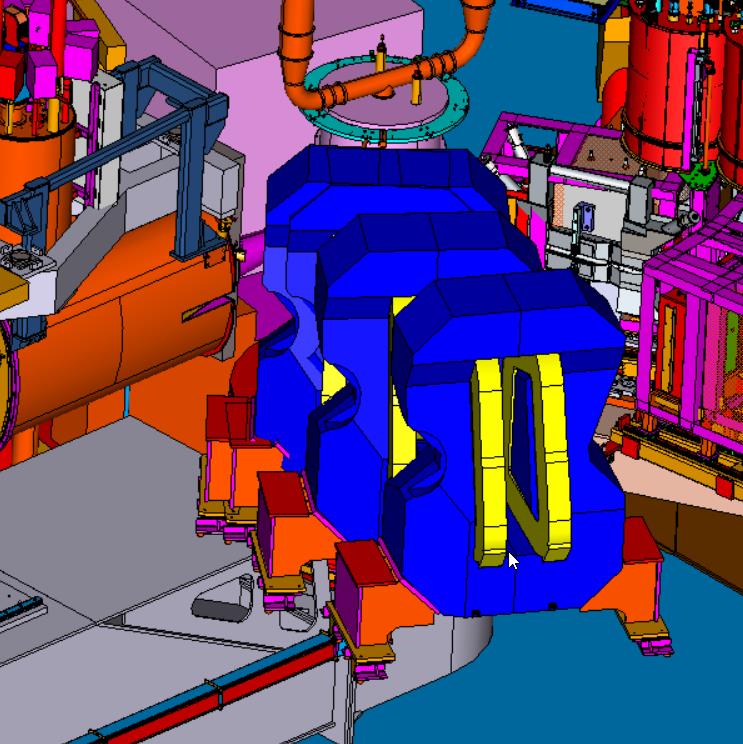 BigBite positions
HMS Q1
BigBite over structure
HMS Structure
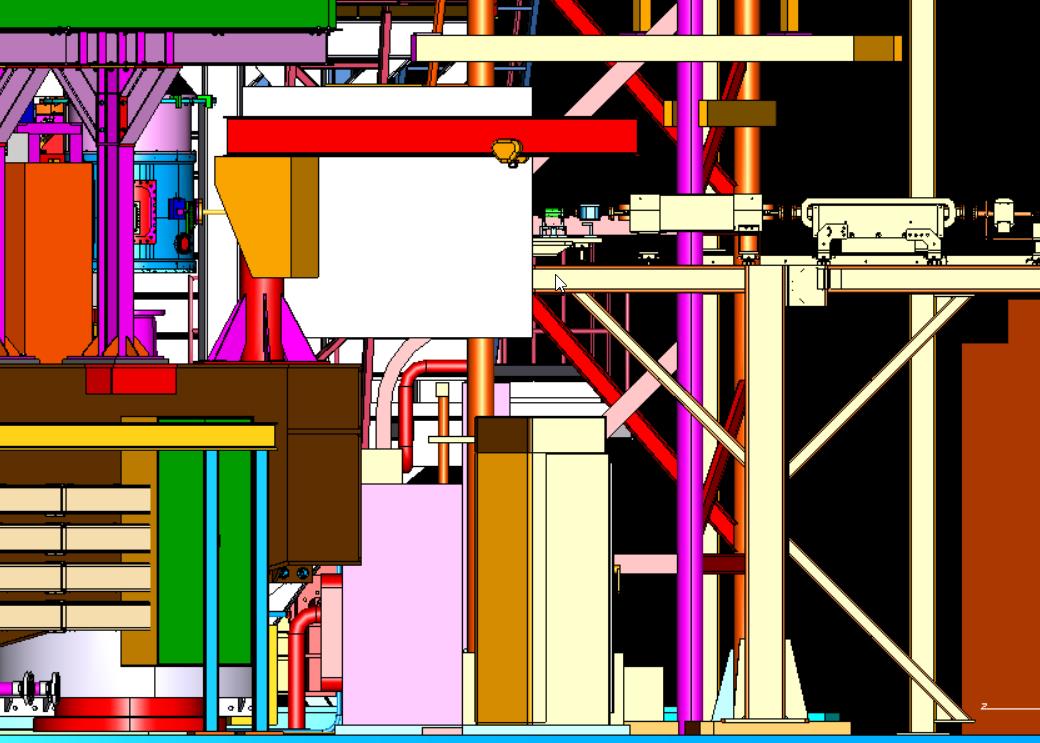 Beam left view
CPS
Beamline
SHMS Structure
CPS downstream
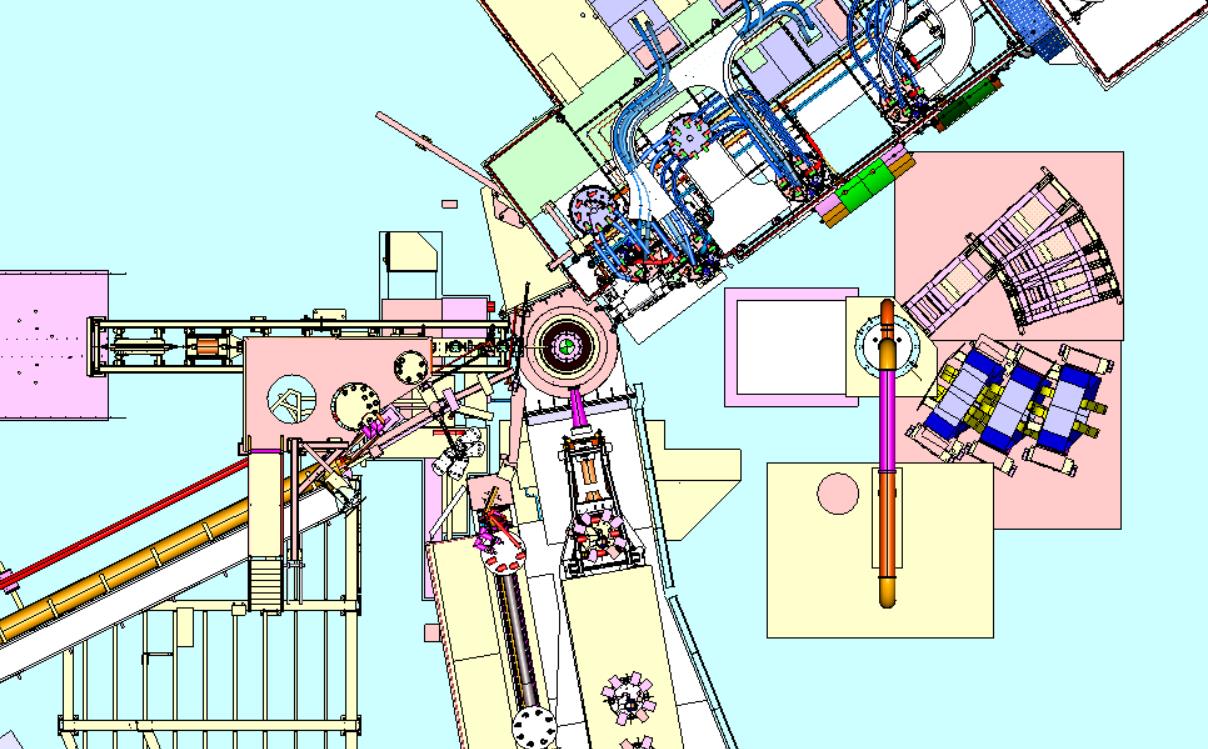 CPS Downstream
NPS Positions
Target
CPS
BigBite Positions
Dewar
Vacuum pump
Reconfigured pump line
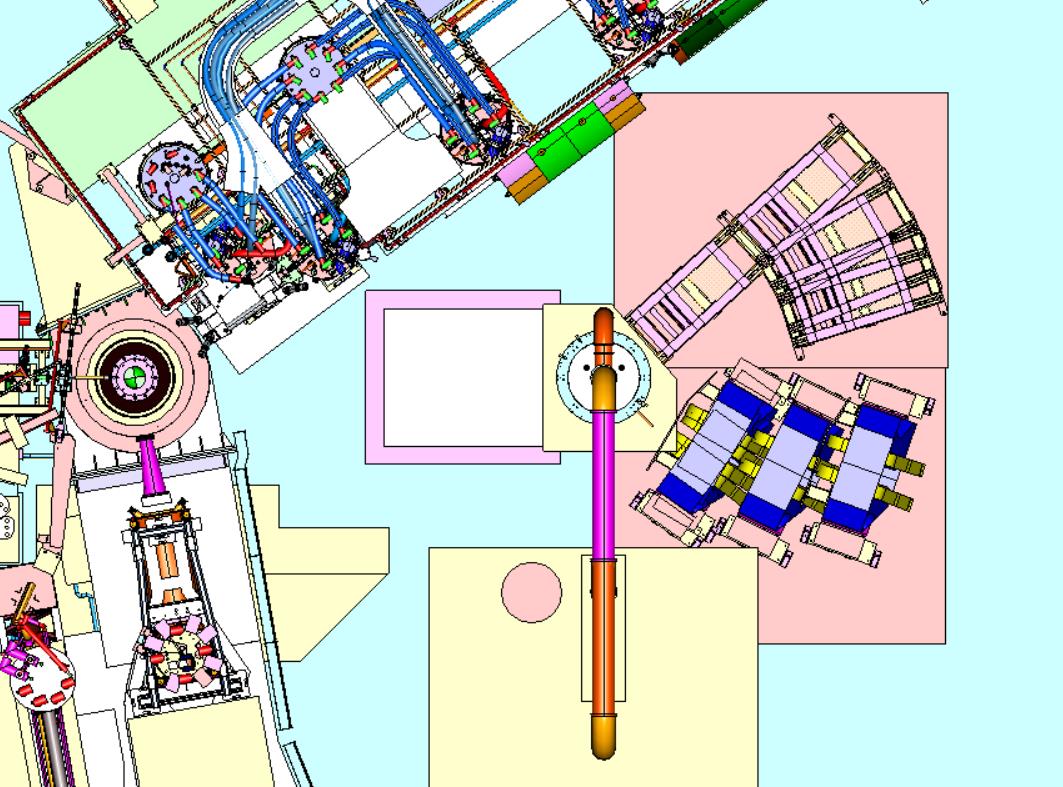 CPS Downstream, larger view
SHMS @ 40 deg.
HMS @ 80 deg.
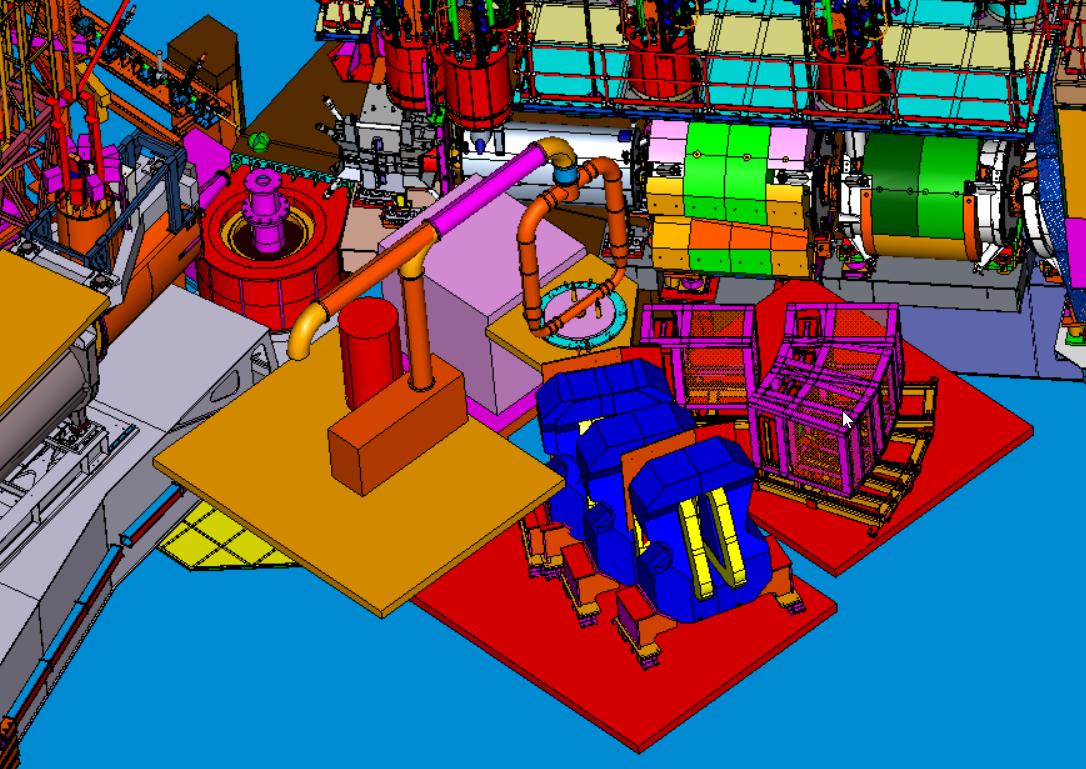 Birdseye downstream view
CPS
Reconfigured pump line
NPS
Pump
BigBite
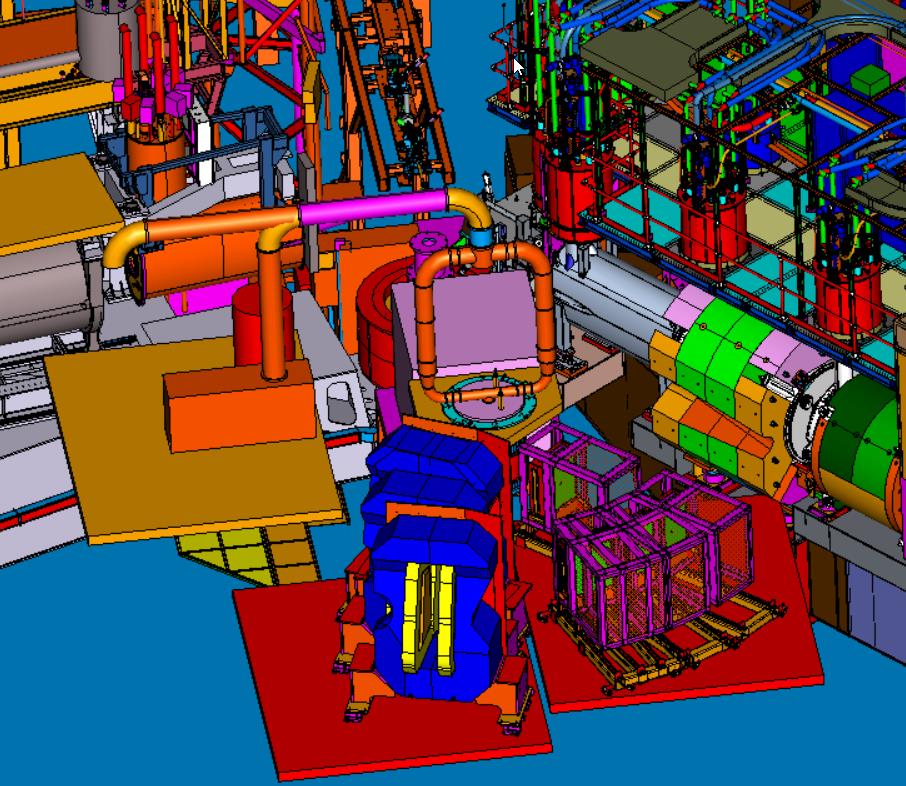 Upstream beamline
Birdseye view
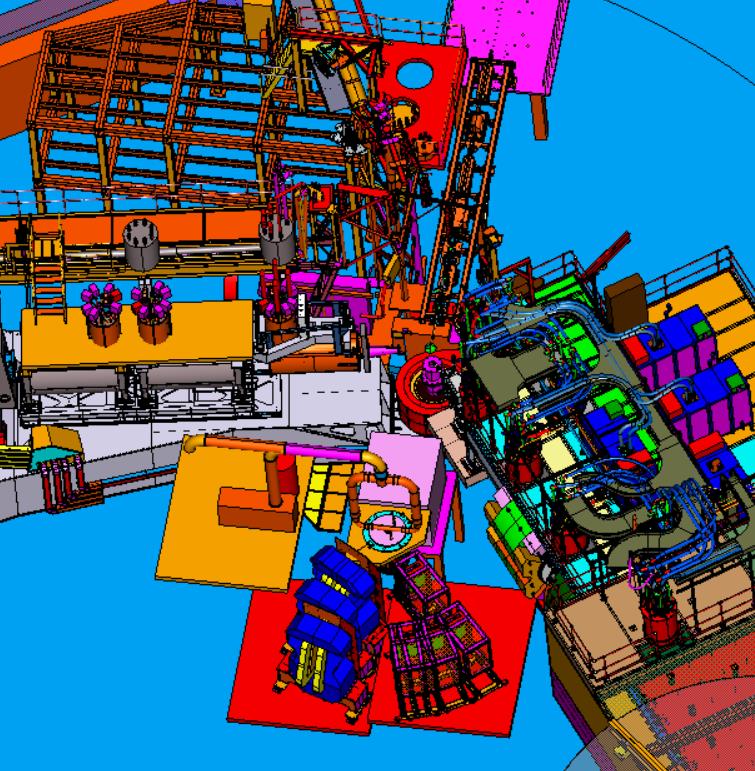 Birdseye view